为你们感谢神
以弗所书1:16“就不住地为你们献上感谢。”
帖撒罗尼迦前书 1:2 “我们常常为你们众人感谢　神，祷告的时候提到你们。”
帖撒罗尼迦后书 1:3“弟兄们，我们应该常常为你们感谢　神，这是合适的。因为你们的信心格外长进，你们众人彼此相爱的心也在增加。 ”
幸苦了
问答
使徒行传4:32-5:16
《神统治祂的教会》
表里如一
亚拿尼亚和同他的妻子撒非喇表里不如一
他们希望得到别人的赞同，所以要装（表面）
看到他们挣扎我们也会扎心
1-4章的背景
路加福音1:4 – 确定
耶稣使徒行传1:8 – 作见证
作见证是什么？
讲论“神的大作为”
跟非信徒对话
4章：被逼迫（从教会外面）
被圣灵充满 = 胆量说话
5章：腐败（从教会里面）
神的国是挡不住的
《神统治祂的教会》
一心一意的教会爱使徒见证（4:32-35）

巴拿巴爱使徒的见证和牺牲钱财（4:36-37）

亚拿尼亚和撒非喇爱钱财和牺牲使徒的见证（5:1-16）
1. 一心一意的教会爱使徒见证（4:32-35）
32 许多信徒都一心一意，没有一人说他的任何东西是自己的，都是大家公用。 33 使徒以大能见证主耶稣复活；众人也都蒙了大恩。 34 他们当中没有一个缺乏的，因为凡有田产房屋的都卖了，把所卖的钱拿来， 35 放在使徒脚前，照每人所需要的，分给每人。
1. 一心一意的教会爱使徒见证（4:32-35）
我们是个大家庭
教会需要爱使徒见证才能一心一意
没有合一的为了合一
“使徒以大能见证主耶稣复活”的例子
2. 巴拿巴爱使徒的见证和牺牲钱财（4:36-37）
36 有一个利未人，名叫约瑟，使徒称他为巴拿巴（巴拿巴翻出来就是安慰之子），生在塞浦路斯。 37 他有田地，也卖了，把钱拿来，放在使徒脚前。
2. 巴拿巴爱使徒的见证和牺牲钱财（4:36-37）
他们所有房子都卖了吗？
5000多人肯定有一些有钱的房东
“放在使徒脚前”
使徒管-让神安排的人管理是个智慧的决定
圣安德烈堂的《危机基金》（CARE FUND）
普通话堂的探访小组
2. 巴拿巴爱使徒的见证和牺牲钱财（4:36-37）
真正的信徒会彼此相爱
重视使徒的见证
2. 巴拿巴爱使徒的见证和牺牲钱财（4:36-37）
牧师会问我牧师朋友：“你怎么让你教会的信徒奉献？”
牧师朋友回答“讲神经和祷告”
牧师会的牧师“你有什么方法或者技巧？”
牧师朋友回答“讲神经和祷告”
3.亚拿尼亚和撒非喇爱钱财和牺牲使徒的见证（5:1-16）
犯了什么罪？犯什么错？
没有被逼的卖田地
应该是假装全都给使徒了
4节下：“你不是欺骗人，是欺骗　神！”
老公和老婆 – 有点像亚当和夏娃在创世纪3章
3.亚拿尼亚和撒非喇爱钱财和牺牲使徒的见证（5:1-16）
为什么神有这样的反应？
9节：“你们为什么同谋来试探主的灵呢？”
神统治祂的教会
3.亚拿尼亚和撒非喇爱钱财和牺牲使徒的见证（5:1-16）
为什么今天这样的事情没有发生？（感谢神！）
第二章先知约珥（2:16-21）
从第15章先知阿莫斯（15:1, 5, 16-18）
1-15
16-28
3.亚拿尼亚和撒非喇爱钱财和牺牲使徒的见证（5:1-16）
15 甚至有人将病人抬到街上，放在床上或褥子上，好让彼得走过来的时候，或者影子投在一些人身上。 16 还有许多人带着病人和被污灵缠磨的，从耶路撒冷四围的城镇来，他们全都得了医治。
《神统治祂的教会》
33 使徒以大能见证主耶稣复活；众人也都蒙了大恩。
感觉扎心？记得恩典
越重视教会轻视物质的东西因为4:33
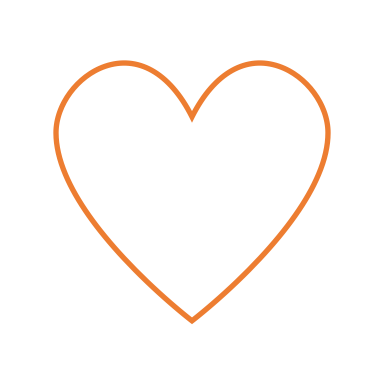 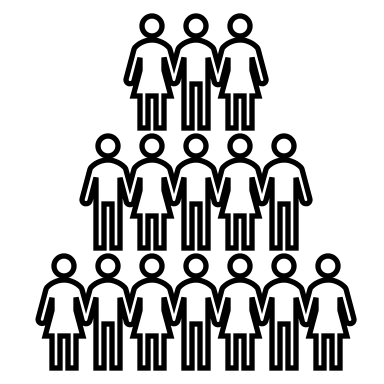 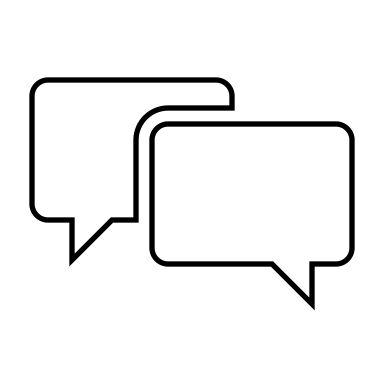 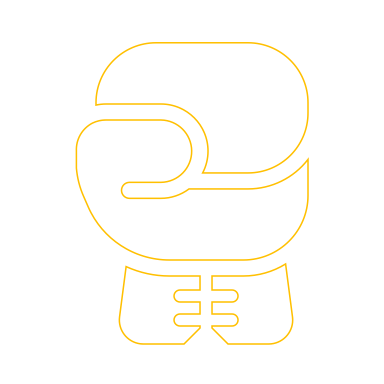 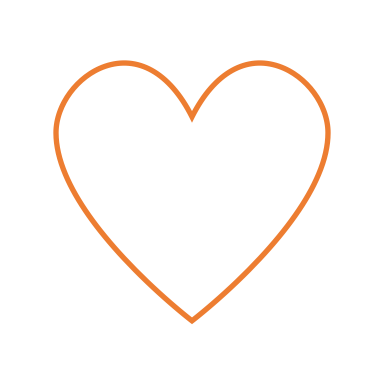 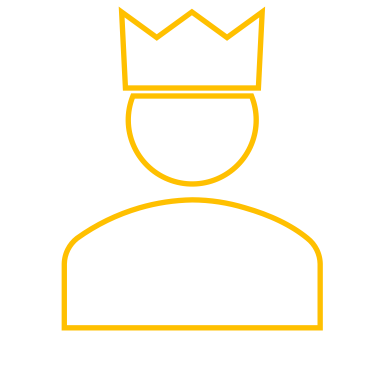 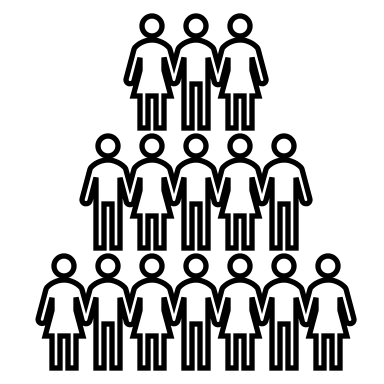 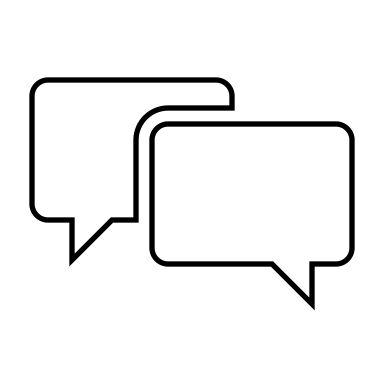 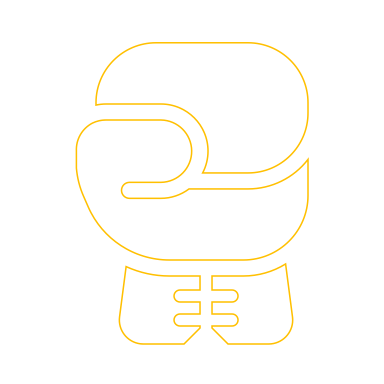 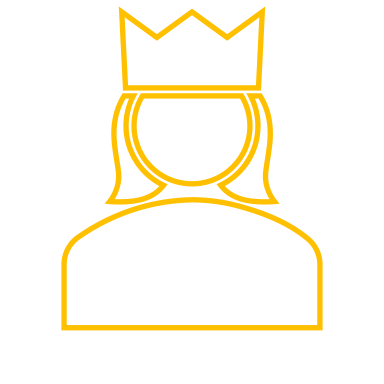 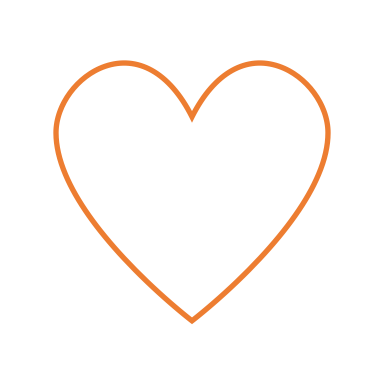 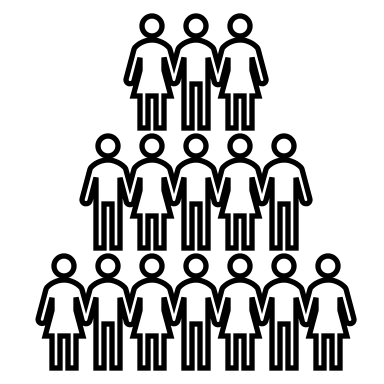 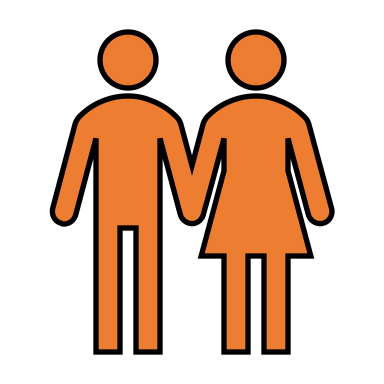 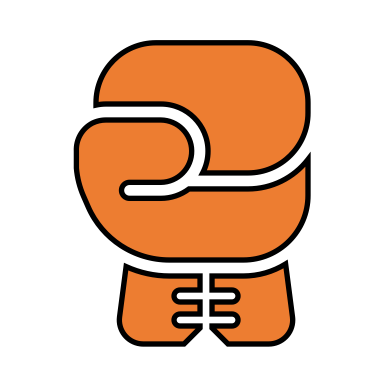 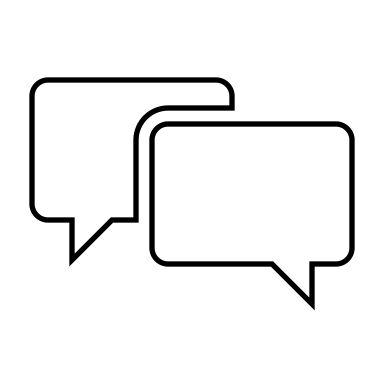 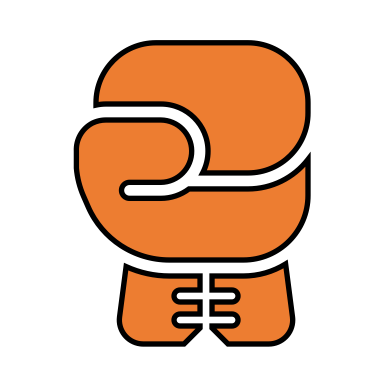 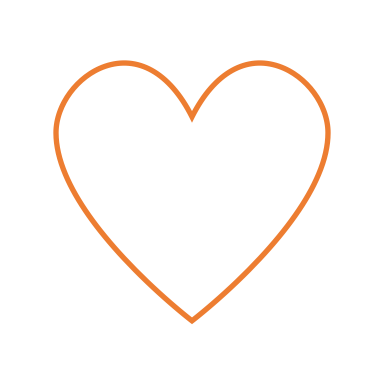 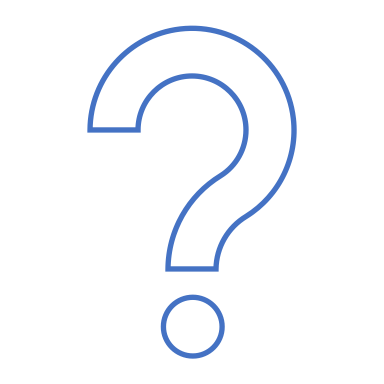 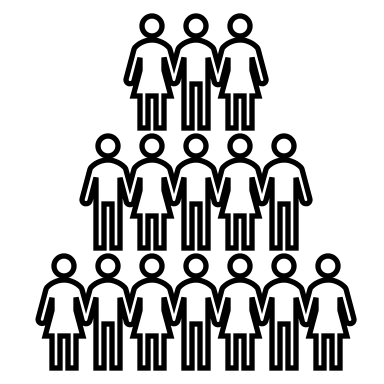 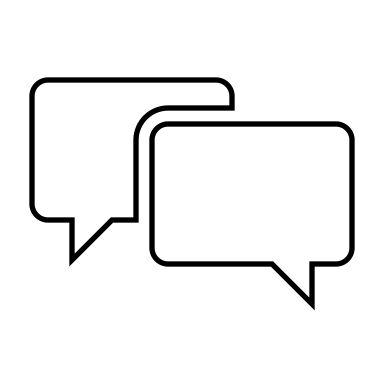 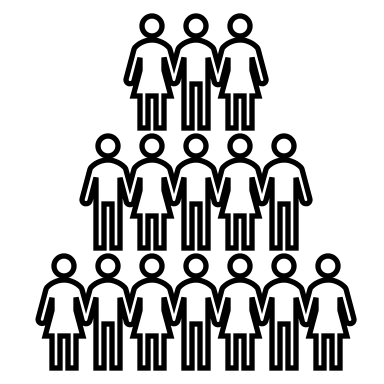 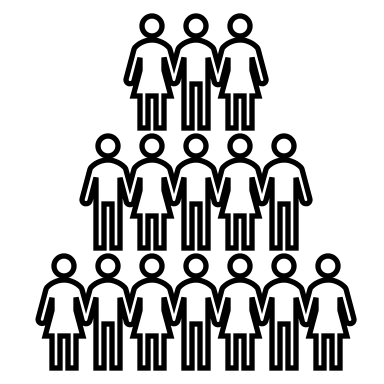 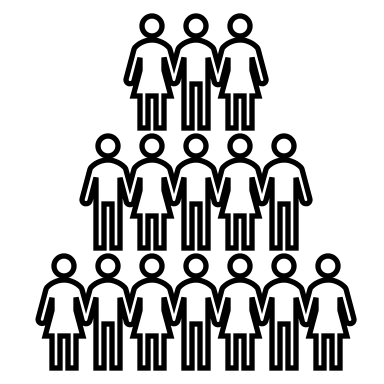 2018年的例子